University of Calgary – CPSC 441
TCP Protocol Specification
Overview
Connection-oriented, point-to-point protocol:
Connection establishment and teardown phases
‘Phone-like’ circuit abstraction (application-layer view)
One sender, one receiver
Called a “reliable byte stream” protocol 
General purpose (for any network environment)
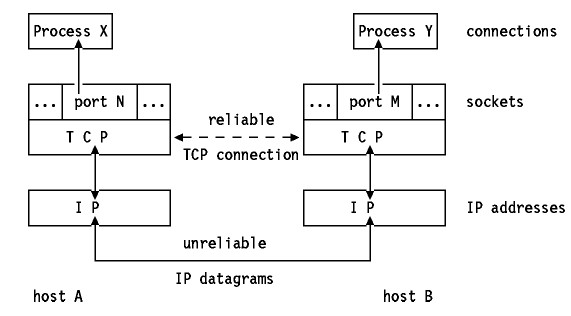 2
Features
TCP provides the following facilities to
Stream Data Transfer: Transfers a contiguous stream of bytes in TCP segments
Multiplexing: allow for many processes within a single host to use TCP communication facilities simultaneously.
Reliability
Flow Control and congestion control

Originally optimized for certain kinds of transfer:
Telnet (interactive remote login)
FTP (long, slow transfers)
Web is like neither of these!

Originally optimized for wired networks
3
application
application
ACK segment
writes data
reads data
socket
socket
layer
layer
TCP
TCP
send buffer
receive buffer
data segment
Features
Provides a reliable, in-order, byte stream abstraction:
Recover lost packets and detect/drop duplicates
Detect and drop corrupted packets
Preserve order in byte stream; no “message boundaries”
Full-duplex: bi-directional data flow in same connection

Flow and congestion control: 
Flow control: sender will not overwhelm receiver
Congestion control: sender will not overwhelm the network
Sliding window flow control
Congestion control done via adaptive flow control window size
Send and receive buffers
4
32 bits
source port #
dest port #
sequence number
acknowledgement number
head
len
not
used
rcvr window size
U
A
P
R
S
F
checksum
ptr urgent data
Options (variable length)
application
data 
(variable length)
TCP Header
SrcPort and DstPort: These two fields plus the source and destination IP addresses, combine to uniquely identify each TCP socket
Sequence number: the byte in the stream of data from the sending TCP to the receiving TCP that the first byte of data in this segment represents
Acknowledgement number:  contains the next sequence number that the sender expects to receive. This acknowledges receipt of all prior bytes. This field is valid only if the ACK flag is on.
5
32 bits
source port #
dest port #
sequence number
acknowledgement number
head
len
not
used
rcvr window size
U
A
P
R
S
F
checksum
ptr urgent data
Options (variable length)
application
data 
(variable length)
TCP Header
Header length: gives the length of the header in 32-bit words
Flags (6 bits):
URG – this segment contains urgent data. When this flag is set, the UrgPtr field indicates where the non-urgent data contained in this segment begins
ACK – indicates that the Acknowledgment field is significant. All packets after the initial SYN packet sent by the client should have this flag set.
PSH – Push function. Asks to push the buffered data to the receiving application.
RST– Reset the connection
SYN – Synchronize sequence numbers. Only the first packet sent from each end should have this flag set. 
FIN – No more data from sender
6
[Speaker Notes: PSH flag is important for application protocols like Telnet. URG tends to be poorly implemented (i.e. works on single packets, if at all, on some platforms), but the most significant use is out-of-band data.]
32 bits
source port #
dest port #
sequence number
acknowledgement number
head
len
not
used
rcvr window size
U
A
P
R
S
F
checksum
ptr urgent data
Options (variable length)
application
data 
(variable length)
TCP Header
Not used: for future use and should be set to zero 
Receive window: the number of bytes that the receiver is currently willing to receive 
Checksum: The 16-bit checksum field is used for error-checking of the header and data
Option field: has many different options.
For example MSS (maximum segment size) option, which specifies the maximum sized segment the sender wants to receive.

The data portion of the TCP segment is optional.
7
[Speaker Notes: MSS (maximum segment size) is not the same as MTU (maximum transmission unit)]
time
Establishing a TCP Connection
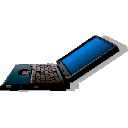 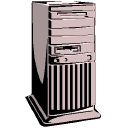 The ‘3-way handshake’:
Client sends SYN with initial sequence number (ISN = X)
Server responds with its own SYN w/seq number Y and ACK of client ISN with X+1 (next expected byte)
Client ACKs server's ISN with Y+1
X, Y randomly chosen
All modulo 32-bit arithmetic
client
server
connect()
listen()
port 80
SYN (X)
SYN (Y) + ACK (X+1)
ACK (Y+1)
accept()
read()
8
application
application
ACK segment
writes data
reads data
socket
socket
layer
layer
TCP
TCP
send buffer
receive buffer
data segment
Sending Data
Sender TCP passes segments to IP to transmit:
Keeps a copy in buffer at send side in case of loss
Called a “reliable byte stream” protocol 
Sender must obey receiver advertised window

Receiver sends acknowledgments (ACKs)
ACKs can be piggybacked on data going the other way
Protocol allows receiver to ACK every other packet in attempt to reduce ACK traffic (delayed ACKs)
Delay should not be more than 500 ms (typically 200 ms)
We will see how this causes problems later
9
Example
Three way handshake
1629.884415 192.168.1.9 -> 136.159.5.17 44 TCP 1035 80 133227 : 133227 0 win: 32768 S 
1629.886713 136.159.5.17 -> 192.168.1.9 44 TCP 80 1035 3310607972 : 3310607972 133228 win: 24820 SA 
1629.888507 192.168.1.9 -> 136.159.5.17 40 TCP 1035 80 133228 : 133228 3310607973 win: 32768 A 



Timestamp  Src IP Dst IP  IP pkt size Protocol SrcPort DstPort    Seq num    ACK num  win size  flag             




1629.948462 192.168.1.9 -> 136.159.5.17 418 TCP 1035 80 133228 : 133606 3310607973 win: 32768 PA 
1629.952320 136.159.5.17 -> 192.168.1.9 40 TCP 80 1035 3310607973 : 3310607973 133606 win: 24820 A 
1629.955295 136.159.5.17 -> 192.168.1.9 329 TCP 80 1035 3310607973 : 3310608262 133606 win: 24820 PA 
1629.959145 136.159.5.17 -> 192.168.1.9 1500 TCP 80 1035 3310608262 : 3310609722 133606 win: 24820 A 
1629.960963 136.159.5.17 -> 192.168.1.9 1500 TCP 80 1035 3310609722 : 3310611182 133606 win: 24820 PA 
1629.962090 192.168.1.9 -> 136.159.5.17 40 TCP 1035 80 133606 : 133606 3310609722 win: 31019 A
Data transmission
10
Preventing Congestion
Sender may not only overrun receiver, but may also overrun intermediate routers:
No way to explicitly know router buffer occupancy, so we need to infer it from packet losses
Assumption is that losses stem from congestion, namely, that intermediate routers have no available buffers

Sender maintains a congestion window:
Never have more than CW of un-acknowledged data outstanding (or RWIN data; min of the two)
Successive ACKs from receiver cause CW to grow.

CW grows based on one of 2 phases:
Slow-start: initial state.
Congestion avoidance: steady-state.
Switch between the two when CW > slow-start threshold
11
[Speaker Notes: “Slow-start” = exponential growth phase. Slow-start works by increasing the TCP congestion window size by the number of segments acknowledged. This happens until either an acknowledgment is not received for some segment or a predetermined threshold value is reached. Once the threshold has been reached, TCP enters the linear growth (congestion avoidance) phase. At this point, the window is increased by 1 segment for each RTT. This happens until a loss event occurs.]
Congestion Control Principles
Lack of congestion control would lead to congestion collapse (Jacobson 88).
Idea is to be a “good network citizen”.
Would like to transmit as fast as possible without loss.
Probe network to find available bandwidth.
In steady-state: linear increase in CW per RTT.
After loss event: CW is halved.
This general approach is called Additive Increase and Multiplicative Decrease (AIMD).
Various papers on why AIMD leads to network stability.
12
time
Slow Start
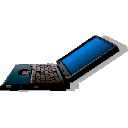 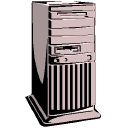 Initial CW = 1.
After each ACK
CW += 1;
Continue until:
Loss occurs OR
CW > slow start threshold
Then switch to congestion avoidance
If we detect loss, cut CW in half
Exponential increase in window size per RTT
sender
receiver
one segment
RTT
two segments
four segments
13
Congestion Avoidance
Until (loss) {
 after CW packets ACKed:
   CW += 1;
}
ssthresh = CW/2;
Depending on loss type:
  SACK/Fast Retransmit: 
    CW /= 2; continue;
  Course grained timeout:
    CW = 1; go to slow start

(This is for TCP Reno/SACK: TCP Tahoe always sets CW=1 after a loss)
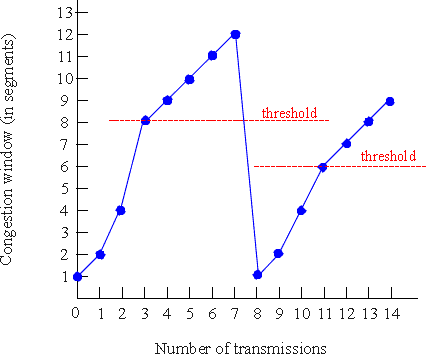 14
[Speaker Notes: In some implementations (e.g., Linux), the initial ssthresh is large. So, the first slow start usually ends after a loss. However, ssthresh is updated at the end of each slow start, and will often affect subsequent slow starts triggered by timeouts.]
time
How are losses recovered?
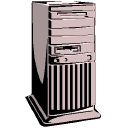 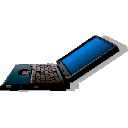 Coarse-grained Timeout:
Sender does not receive ACK after some period of time
Event is called a retransmission time-out (RTO)
RTO value is based on estimated round-trip time (RTT)
RTT is adjusted over time using exponential weighted moving average:RTT = (1-x)*RTT + (x)*sample(x is typically 0.1)

First done in TCP Tahoe
sender
receiver
Seq=92, 8 bytes data
ACK=100
timeout
X
loss
Seq=92, 8 bytes data
ACK=100
lost ACK scenario
15
time
Fast Retransmit
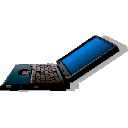 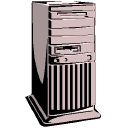 Receiver expects N, gets N+1:
Immediately sends ACK(N)
This is called a duplicate ACK
Does NOT delay ACKs here!
Continue sending dup ACKs for each subsequent packet (not N)

Sender gets 3 duplicate ACKs:
Infers N is lost and resends
3 chosen so out-of-order packets don’t trigger Fast Retransmit  accidentally
Called “fast” since we don’t need to wait for a full RTT
sender
receiver
ACK 3000
SEQ=3000, size=1000
X
SEQ=4000
SEQ=5000
SEQ=6000
ACK 3000
ACK 3000
ACK 3000
SEQ=3000, size=1000
16
time
Connection Termination
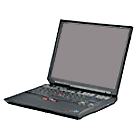 Either side may terminate a connection. (In fact, connection can stay half-closed.) Let's say the server closes (typical in WWW)

Server sends FIN with seq Number (SN+1) (i.e., FIN is a byte in sequence)
Client ACK's the FIN with SN+2 ("next expected")

Client sends it's own FIN when ready
Server ACK's client FIN as well with SN+1
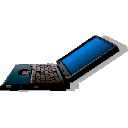 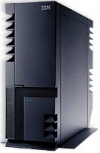 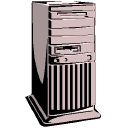 client
server
close()
FIN(X)
close()
ACK(X+1)
FIN(Y)
ACK(Y+1)
timed wait
closed
17
The TCP State Machine
TCP uses a Finite State Machine, kept by each side of a connection, to keep track of what state a connection is in.
State transitions reflect inherent races that can happen in the network, e.g., two FIN's passing each other in the network. 
Certain things can go wrong along the way, i.e., packets can be dropped or corrupted.  In fact, machine is not perfect; certain problems can arise not anticipated in the original RFC.
This is where timers will come in, which we will discuss more later.
18
TCP Connection Establishment
CLOSED
CLOSED: more implied than actual, i.e., no connection
LISTEN: willing to receive connections (accept call)
SYN-SENT: sent a SYN, waiting for SYN-ACK
SYN-RECEIVED: received a SYN, waiting for an ACK of our SYN
ESTABLISHED: connection ready for data transfer
server application
calls listen()
client application
calls connect()
send SYN
LISTEN
SYN_SENT
receive SYN
send SYN + ACK
receive SYN
send  ACK
receive SYN & ACK
send ACK
SYN_RCVD
receive ACK
ESTABLISHED
19
TCP Connection Termination
ESTABLISHED
FIN-WAIT-1: we closed first, waiting for ACK of our FIN (active close)
FIN-WAIT-2: we closed first, other side has ACKED our FIN, but not yet FIN'ed
CLOSING: other side closed before it received our FIN
TIME-WAIT: we closed, other side closed, got ACK of our FIN
CLOSE-WAIT: other side sent FIN first, not us (passive close)
LAST-ACK: other side sent FIN, then we did, now waiting for ACK
close() called
send FIN
receive FIN
send ACK
FIN_WAIT_1
receive FIN
send ACK
receive ACK
of FIN
CLOSE_WAIT
close() called
send FIN
FIN_WAIT_2
CLOSING
receive FIN
send ACK
receive ACK
of FIN
LAST_ACK
TIME_WAIT
receive ACK
wait 2*MSL
(240 seconds)
CLOSED
20
Summary
Protocol provides reliability in face of complex network behavior

Tries to trade off efficiency with being "good network citizen“ (i.e., fairness)

Vast majority of bytes transferred on Internet today are TCP-based:
Web
Email
News
Peer-to-peer (Napster, Gnutella, FreeNet, KaZaa)
Some video streaming applications (YouTube)
21